Устная олимпиада по математике
5 класс
Задача 1 (2 балла, 1 мин)
Запиши цифрами число :
13 млр.127 тыс.48ед
.
От Ответ к задаче1  к задаче 1                            2 балла
ОТВЕТ:
13000127048
Задача 2 (2 балла, 2мин)
Папе и сыну вместе 31 год, причем папа на 23 года старше сына. Сколько лет сыну и сколько папе?
Ответ к задаче2                                           балла 2
Ответ: папе -27 лет, сыну- 4 года
ЗАДАЧА 3 (3балла,2мин)
Девять осликов за 3 дня съедают 27 мешков корма.Сколько корма надо пяти осликам на 5 дней?
Ответ к задаче3  к задаче 1                            3 балла
ОТВЕТ: 25 м 

9 осликов в 1 день - 27 : 3= 9м.
 1 ослик в 1 день - 9 : 9 = 1 м.
 5 осликов в 1 день - 5 * 1 = 5 м. 
 5 осликов за 5 дней - 5 * 5 = 25 м.
Задача 4 (3балла,3мин)
Сколько существует двузначных чисел, делящихся на 5?
Ответ к задаче4  к задаче 1                            3 балла
Ответ: 18.
Задача 5 (3балла,2мин)
Сколько квадратов изображено на рисунке?
Ответ к задаче 5 к задаче 1                            3 балла
Ответ:18
Задача 6(3балла, 3мин)
Имеются 9 палочек длиной 1см, 2см, 3см,…..,9см. Можно ли из них сложить контур прямоугольника?
Ответ к задаче 6  к задаче 1                            3 балла
Решение: 
Р=(а+в)*2, где а и в - числа целые. 
Следовательно, Р- число четное. 
А это не так, ибо 1+2+3+4+……+9=45- число нечетное.

 Ответ: нет
Задача 7 (3 балла, 3мин)
На скотном дворе гуляли гуси и поросята.Мальчик сосчитал количество голов, их оказалось 30, а затем он сосчитал количество ног, их оказалось 84.сколько гусей и сколько поросят было на школьном дворе?
Ответ к задаче7  к задаче 1                            3 балла
1) Представьте, что все поросята подняли по две ноги вверх
   2) на земле осталось стоять 
     30 * 2 = 60 ног3 ) подняли вверх 84 - 60 = 24 ноги4 ) подняли 24 : 2 = 12 поросят5) 30 - 12 = 18 гусейОтвет: 12 поросят и 18 гусей.
Задача 8 (3 балла, 3 мин)
Чему равна площадь фигуры?
1
5
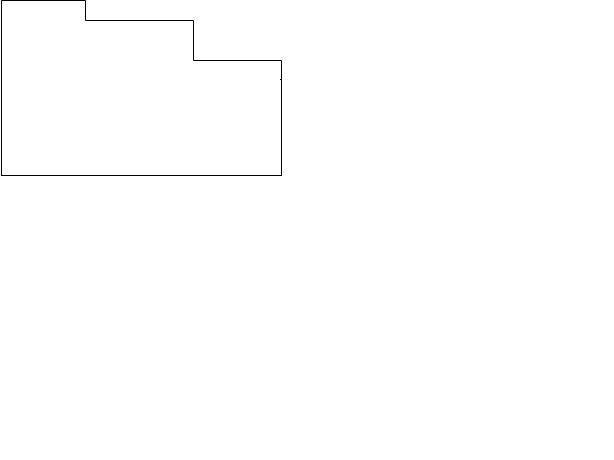 3
7
4
11
Ответ к задаче 8к задаче 1                            3 балла
ответ:63
Задача 9 (4 балла, 3 мин )
Вычислить сумму: 1+3+5+….+99
Ответ к задаче9  к задаче 1                            4 балла
Ответ:2500

Решение: (1+99)*25=100*25=2500
Задача 10 (3 балла, 2 мин)                             Выберите фигуру с наибольшей площадью
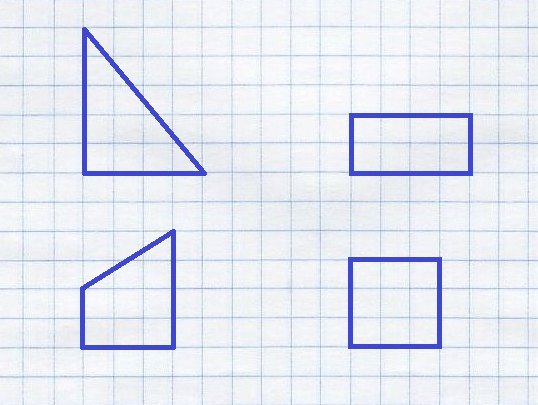 Ответ к задаче10  к задаче 1                            3 балла
ОТВЕТ :  треугольник
Задача 11 (3 балла. 2 мин)
Напишите пропущенное число:
5,9,14,20,27,?,44,54.
Ответ к задаче11  к задаче 1                            3 балла
Ответ:35
Решение:
 разность между соседними числами все время увеличивается на 1.
 27+8=35
Задача 12 (3 балла, 3 мин)
Полный бидон с молоком весит 34 кг, а наполненный до половины – 17,5 кг. Сколько весит пустой бидон?
Ответ к задаче12  к задаче 1                            3 балла
Ответ:1
Решение:
 1) 34-17,5=16,6 (кг) – весит половина бидона молока (без бидона)
2) 16,6*2=33(кг) – весит полный бидон молока (без бидона)
3) 34-33 = 1(кг) – весит бидон
Задача 13(5 баллов,  5 мин)
Три клоуна – Бим, Бом и Бам – выступают в зелёной, красной и синей рубашках. Их ботинки тех же трех цветов. У Бима цвета рубашки и ботинок совпадают. У Бома ни рубашка, ни ботинки не красные. Бам в зелёных ботинках и рубашке другого цвета. Как одеты клоуны? (У всех клоунов разные рубашки и разные ботинки)
Ответ к задаче13  к задаче 1                            5 баллов
Красная
Красные
Зеленая
Синие
Синяя
Зеленые
Задача 14 (4 балла, 4 мин)
Два пирата играли на золотые монеты. Сначала первый проиграл половину своих монет (отдал второму), потом второй проиграл половину своих, потом снова первый проиграл половину своих. В результате у первого оказалось 15 монет, а у второго - 33. Сколько монет было у первого пирата до начала игры?
Ответ к задаче14  к задаче 1                            4 балла
Ответ:24
Задача 15 (5 баллов, 5 мин)
Два двузначных числа в произведении дают 252. 
Что это за числа?
Ответ к задаче15  к задаче 1                            5 баллов
Решение: Разложим на простые множители 252=2*2*3*3*7
Теперь не трудно сконструировать все пары двузначных чисел, произведение которых равно 252:12 и 21, 14и 18Ответ: 12 и 21, 14и 18
Задача 16( 2 балла, 2 мин)
Перемножили все целые числа от 1 до  2015, какой цифрой оканчивается полученное произведение?
Ответ к задаче16  к задаче 1                            2 балла
Ответ: 0